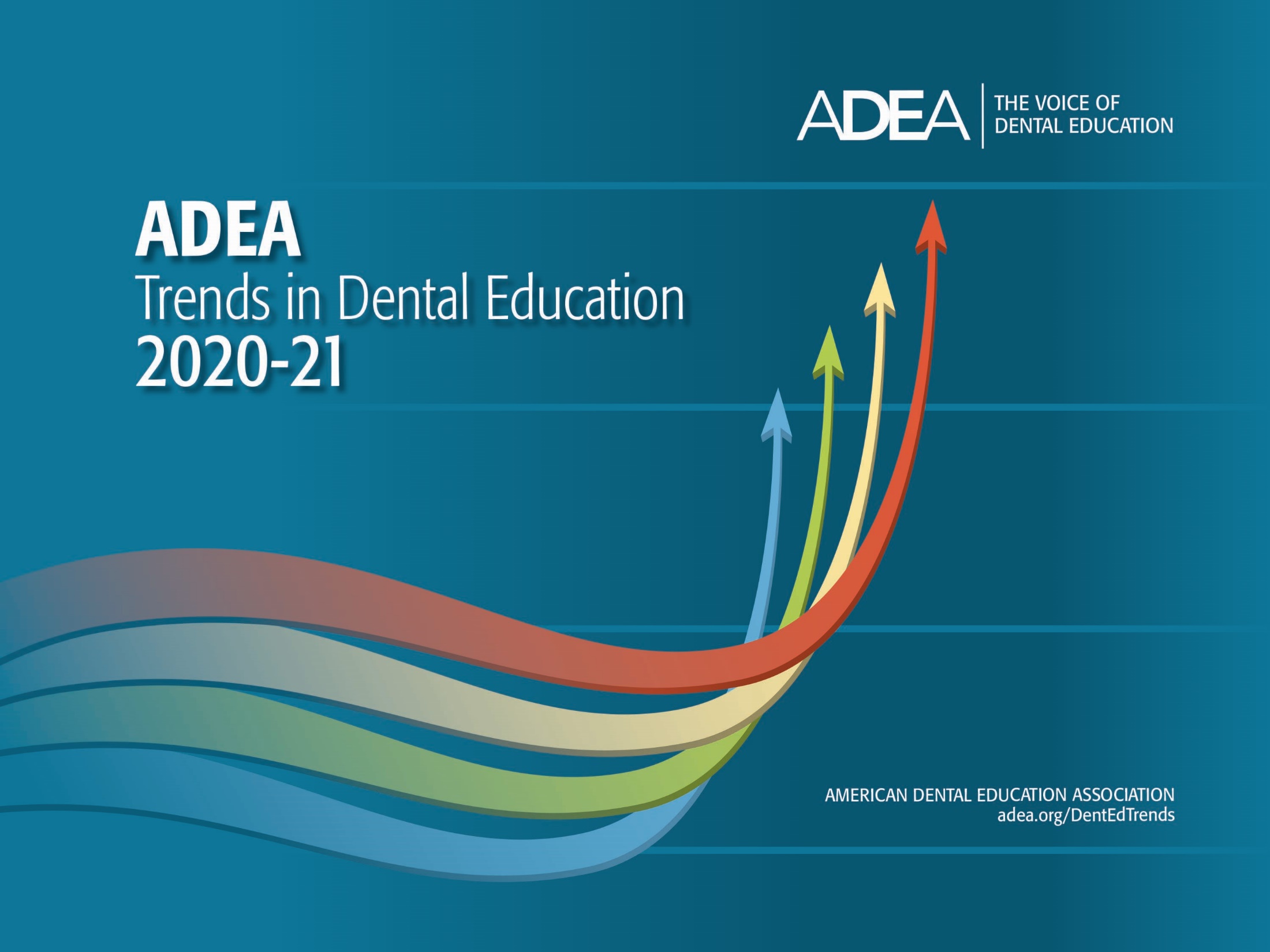 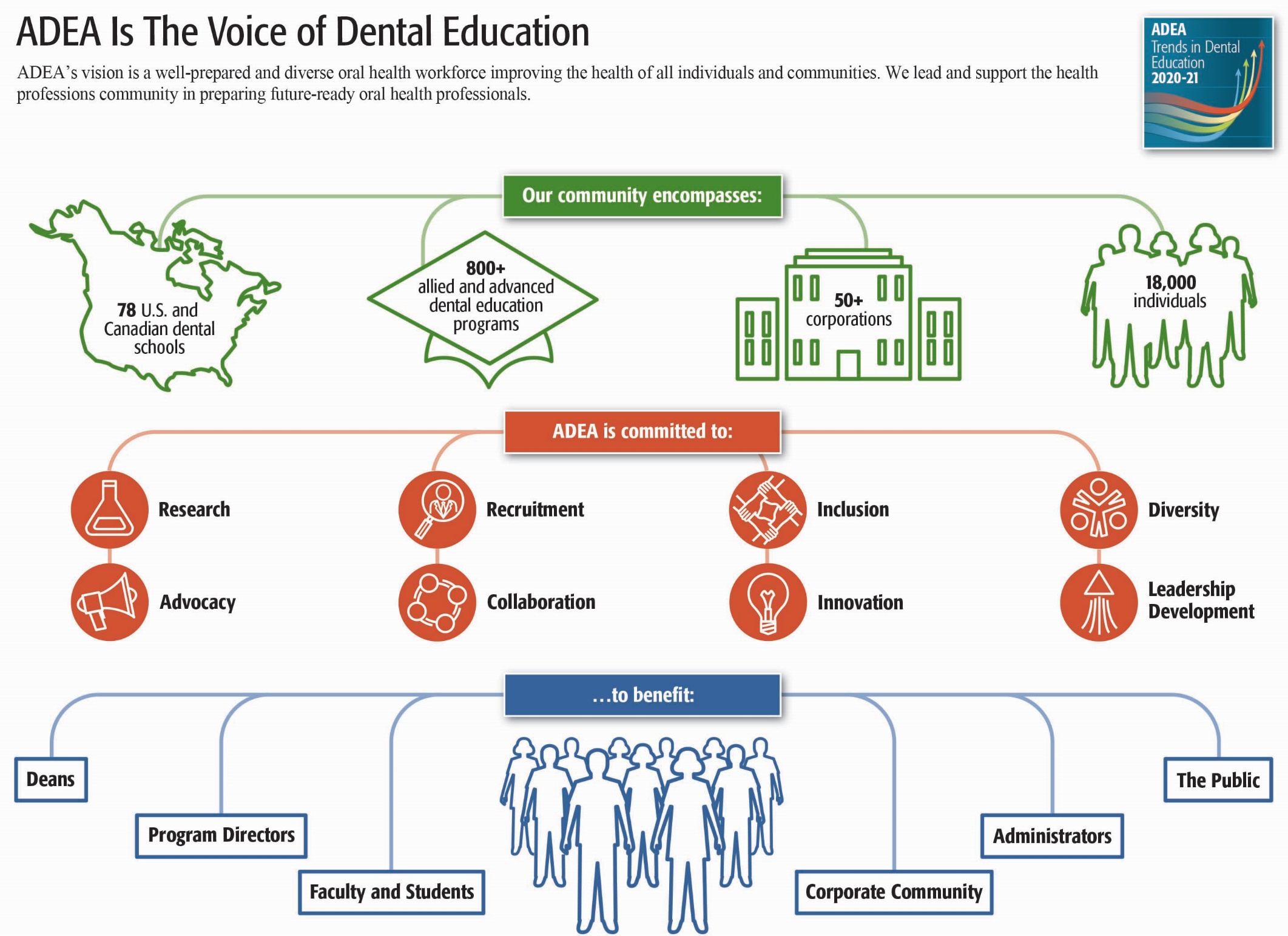 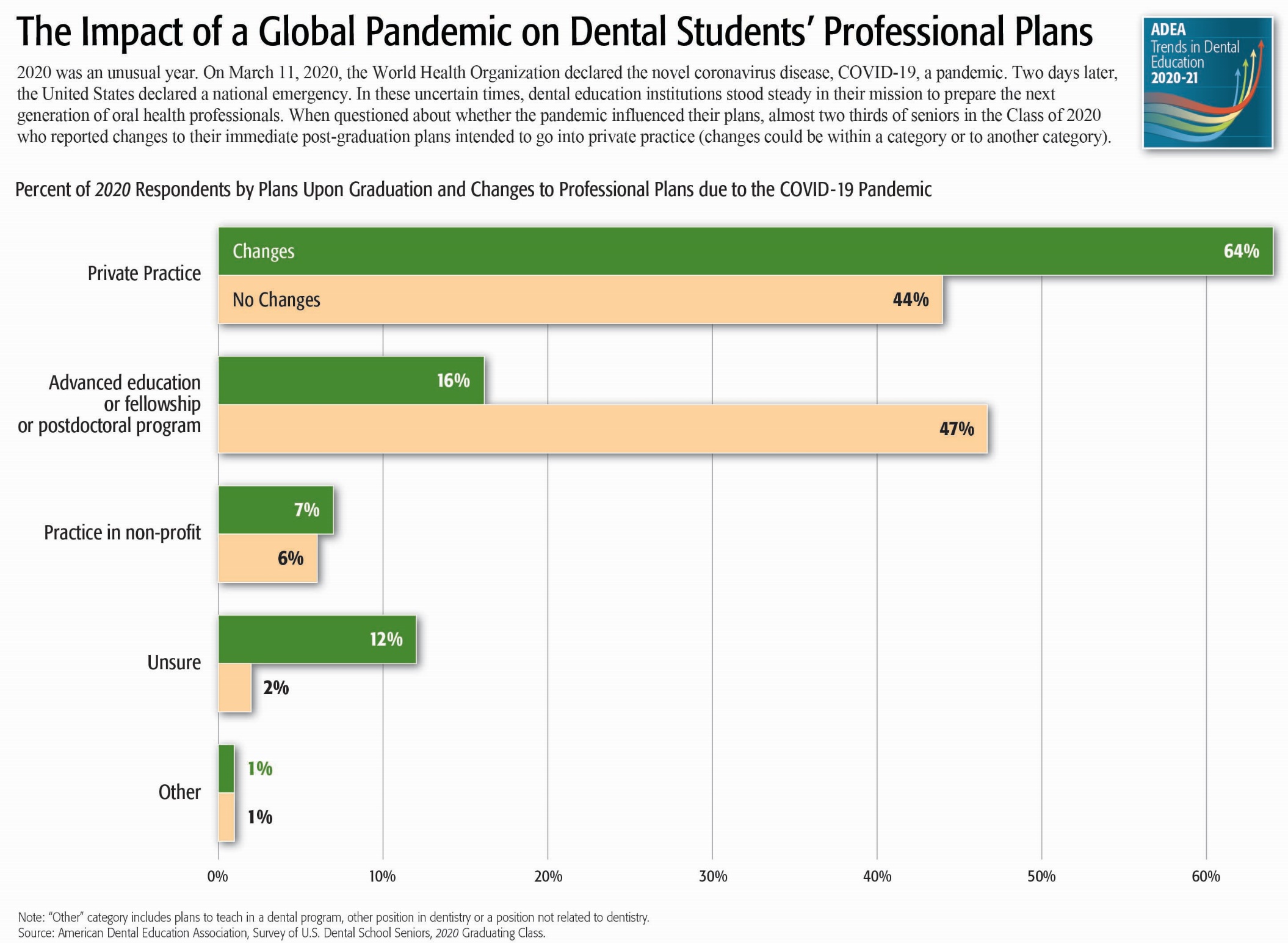 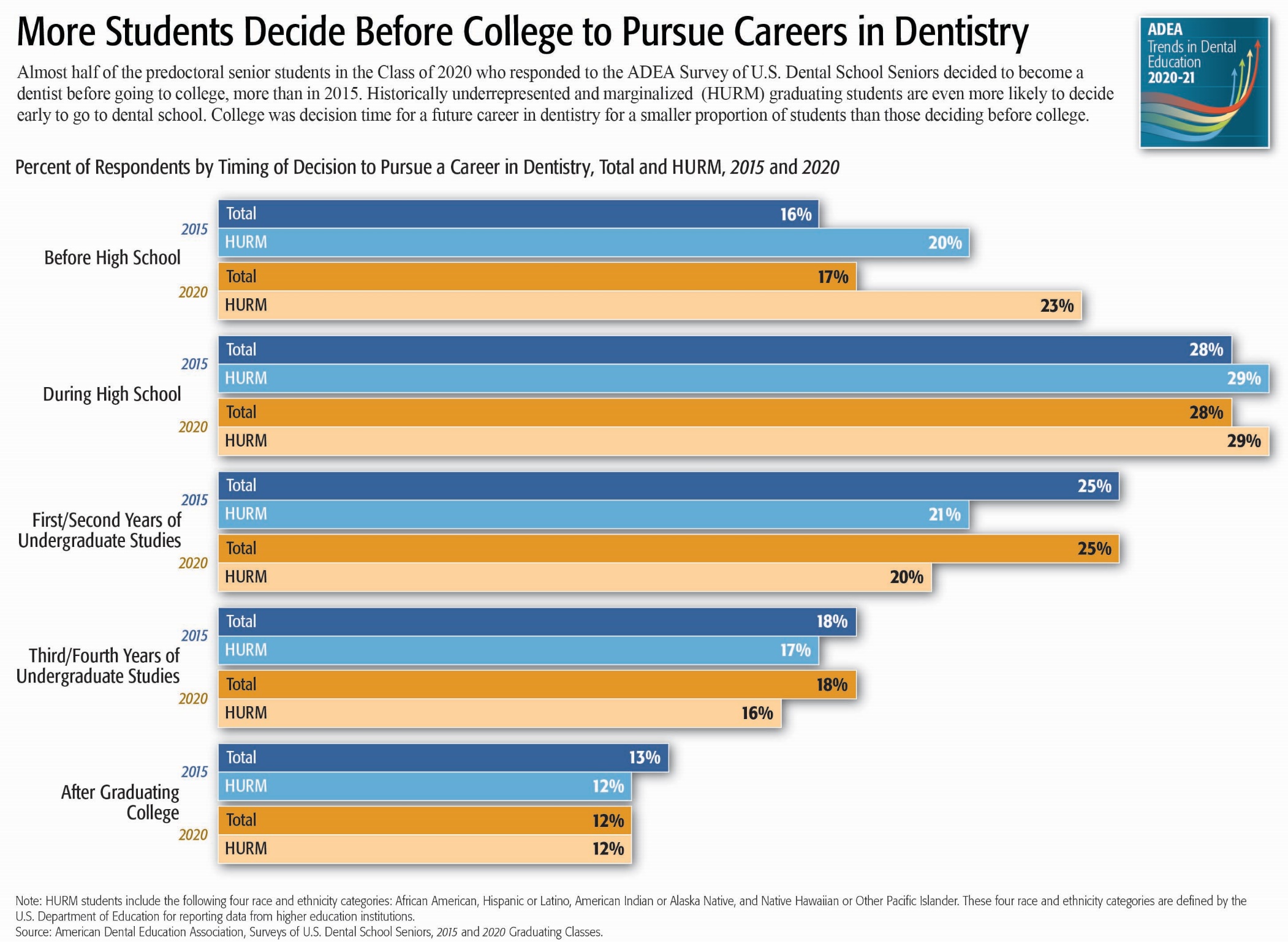 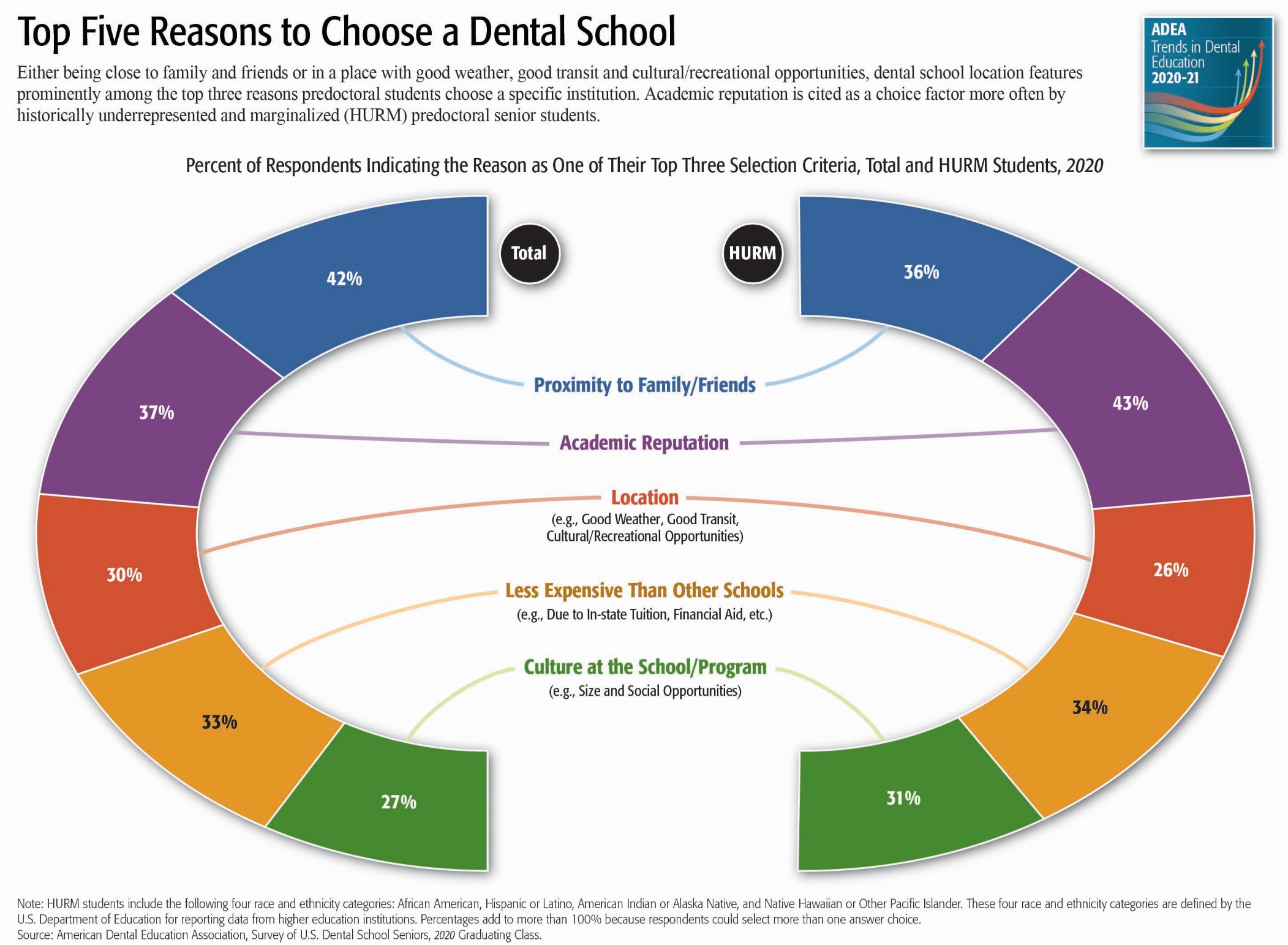 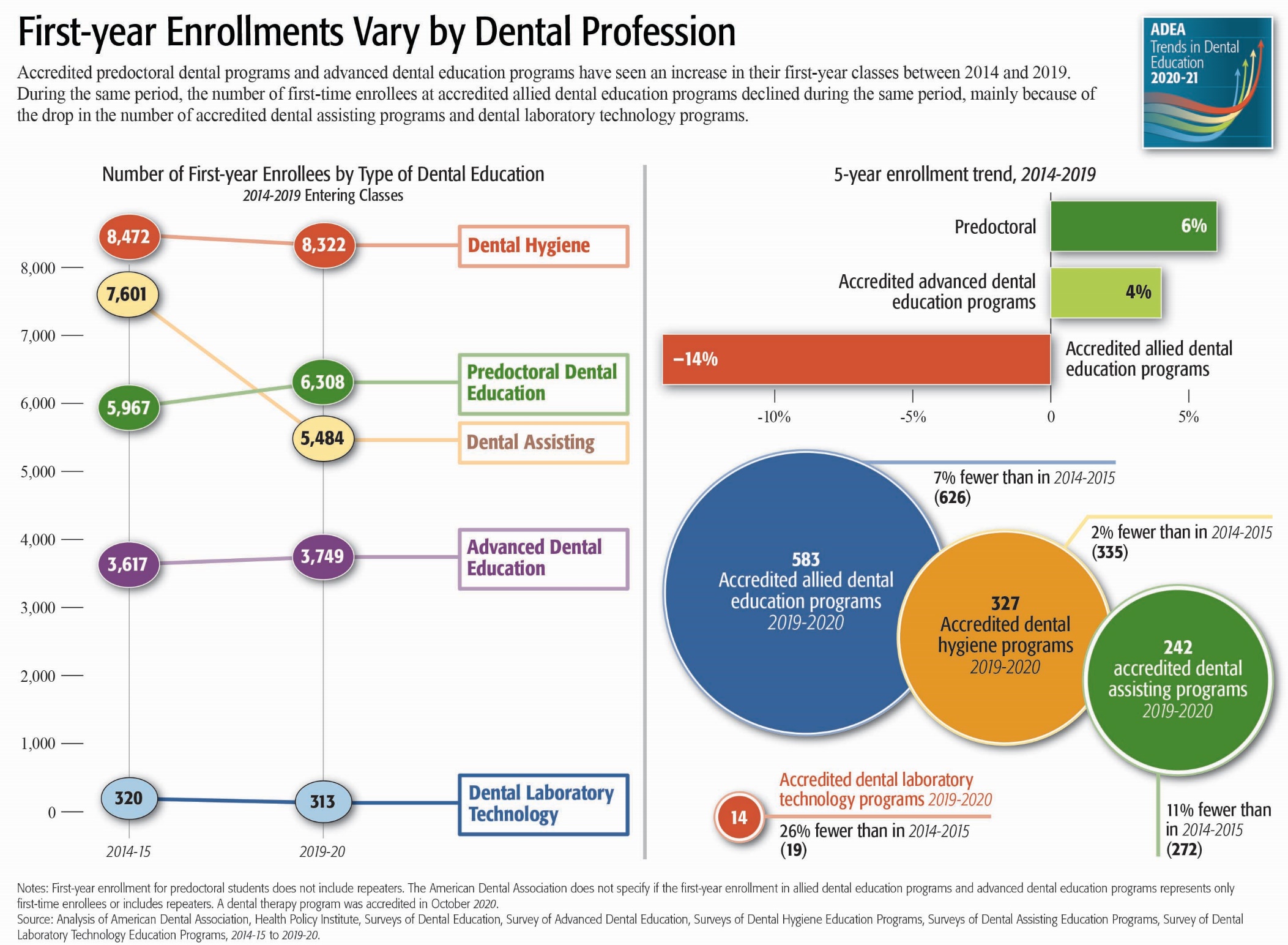 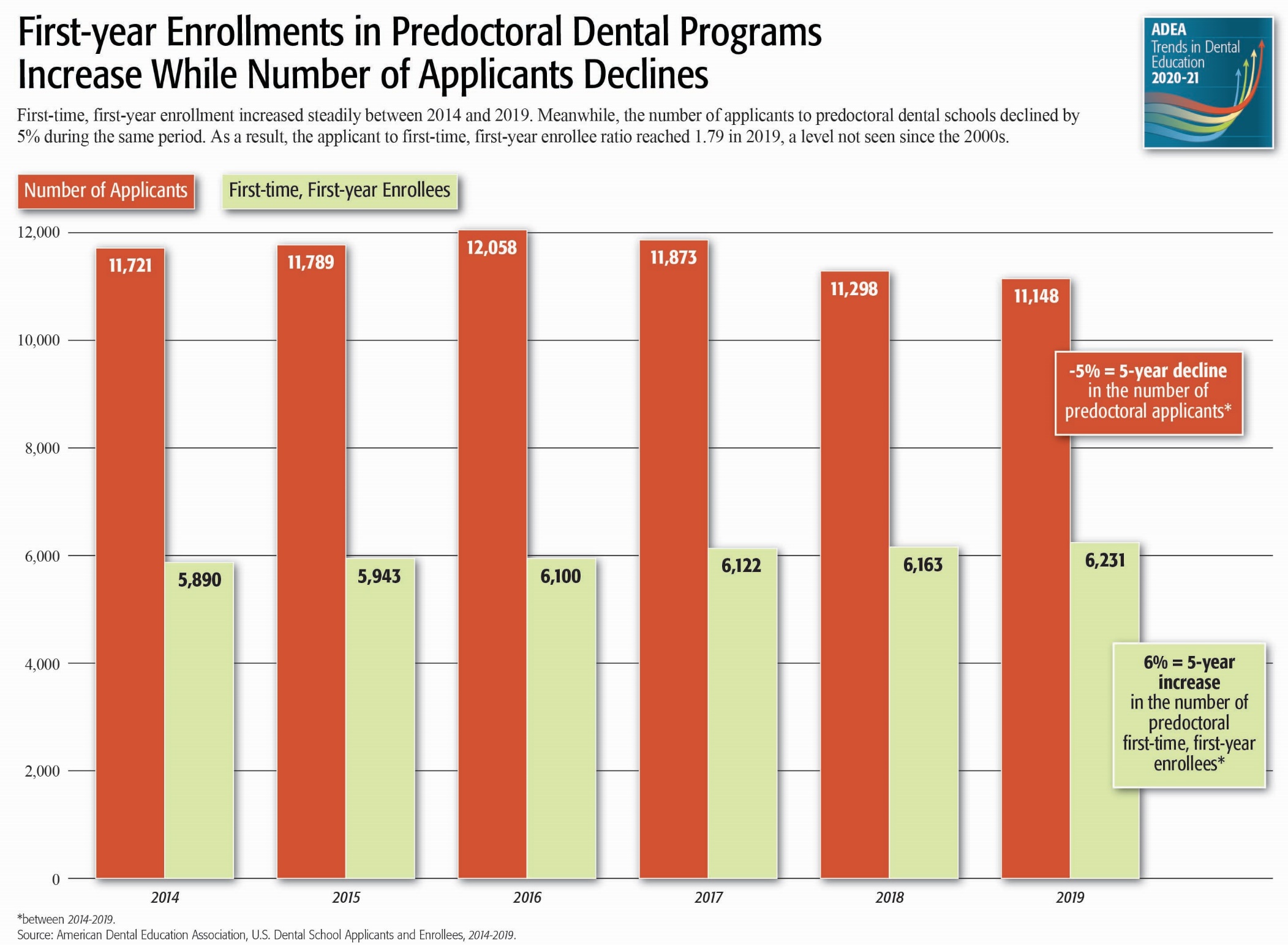 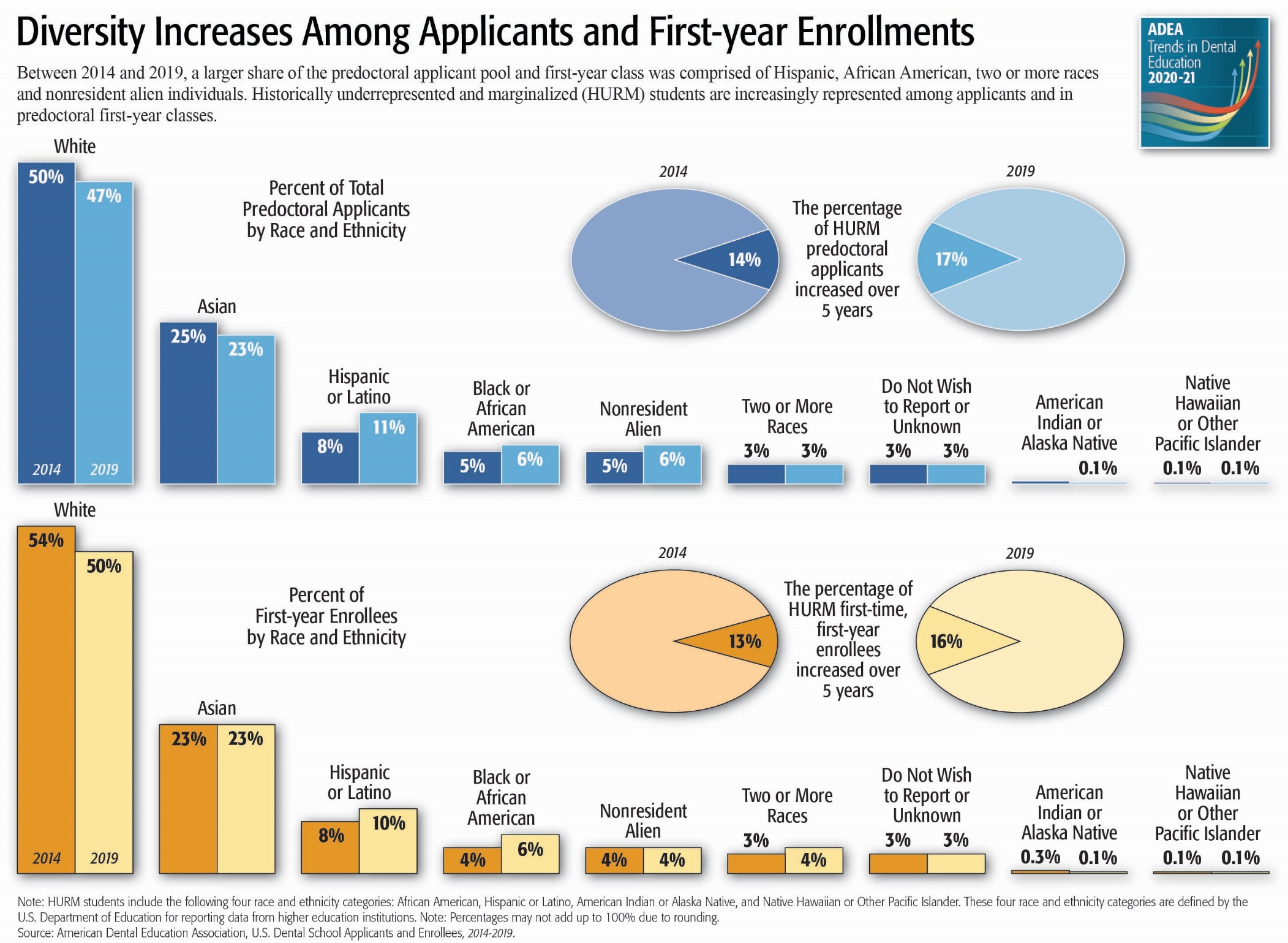 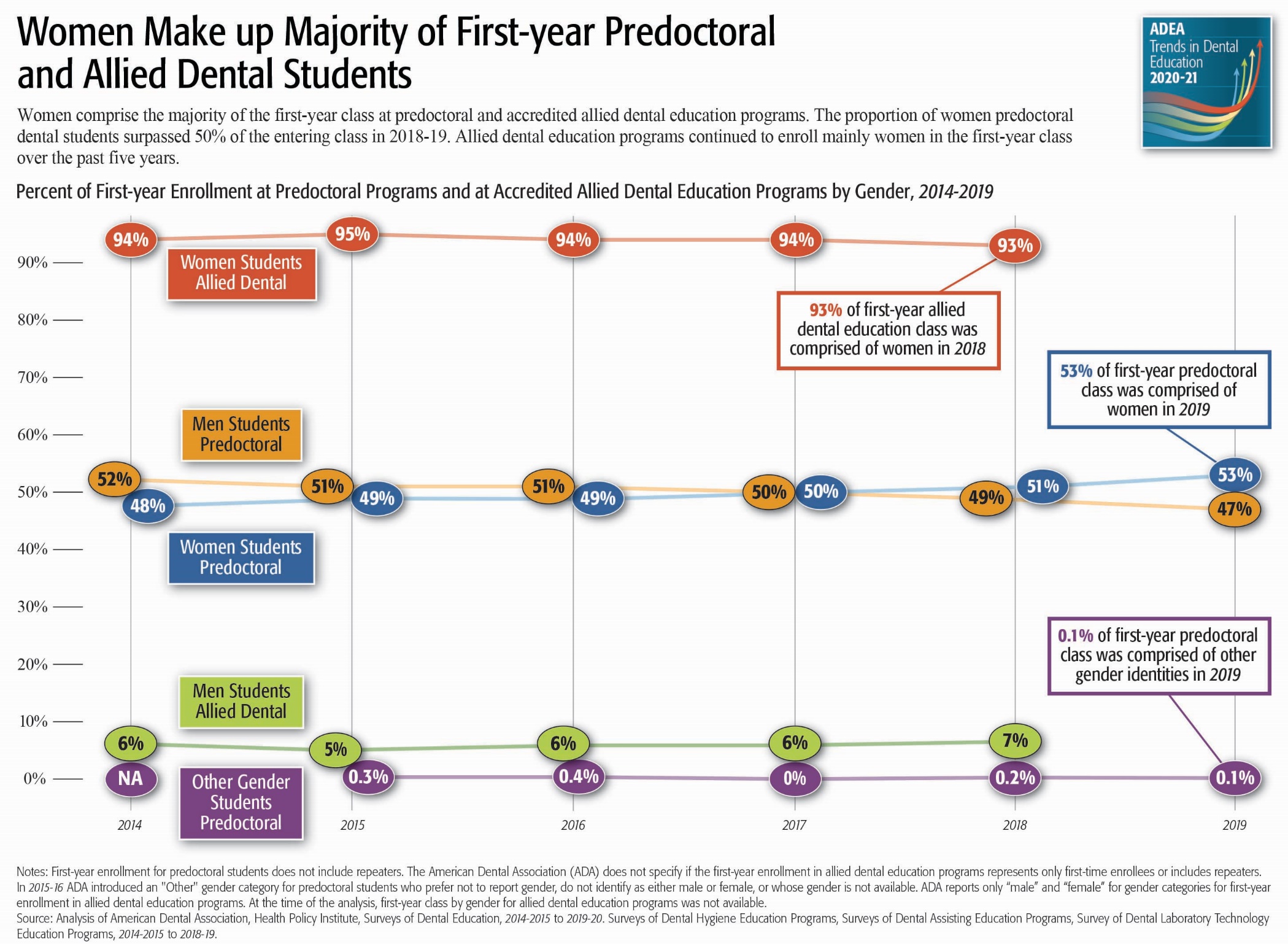 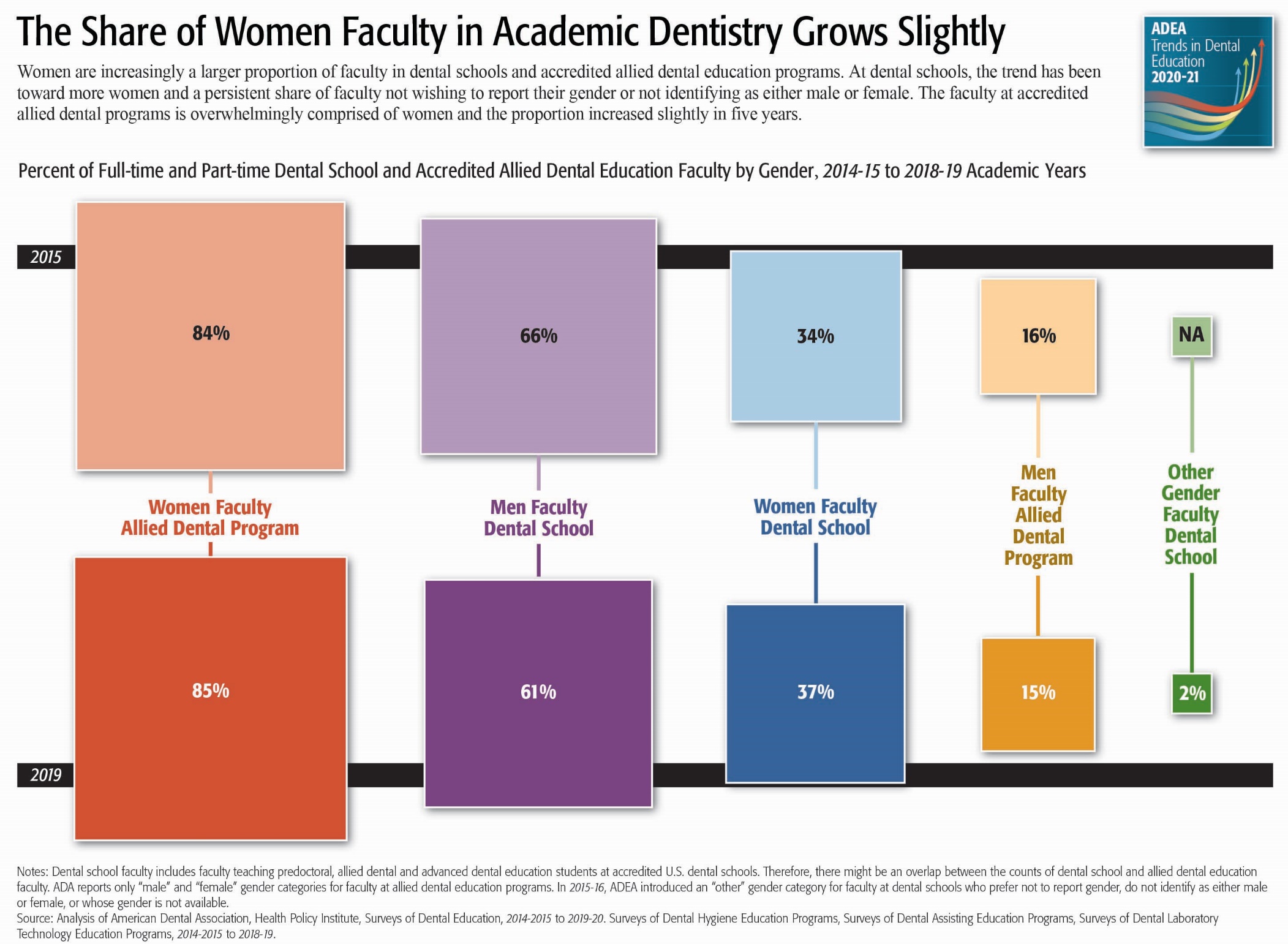 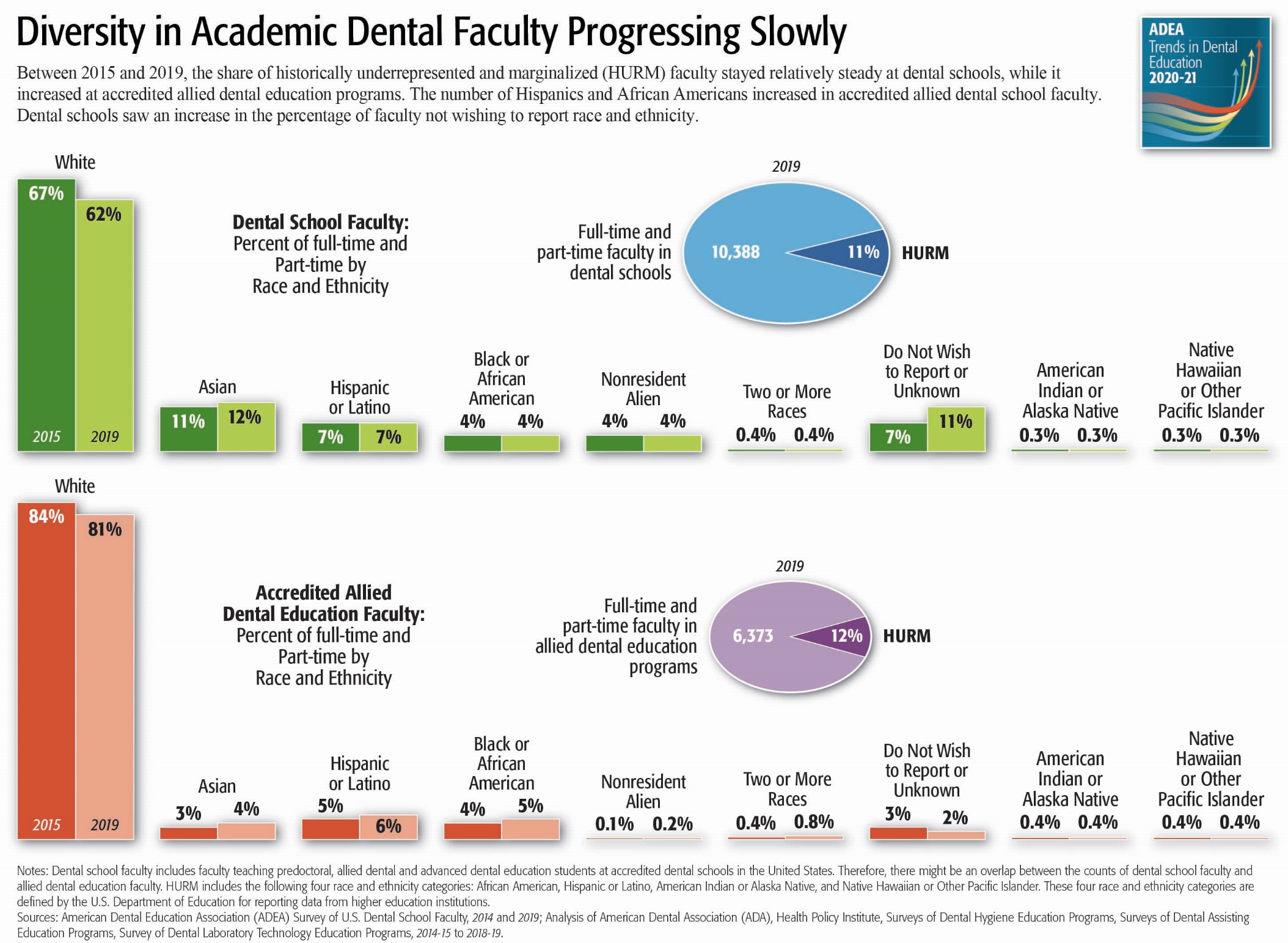 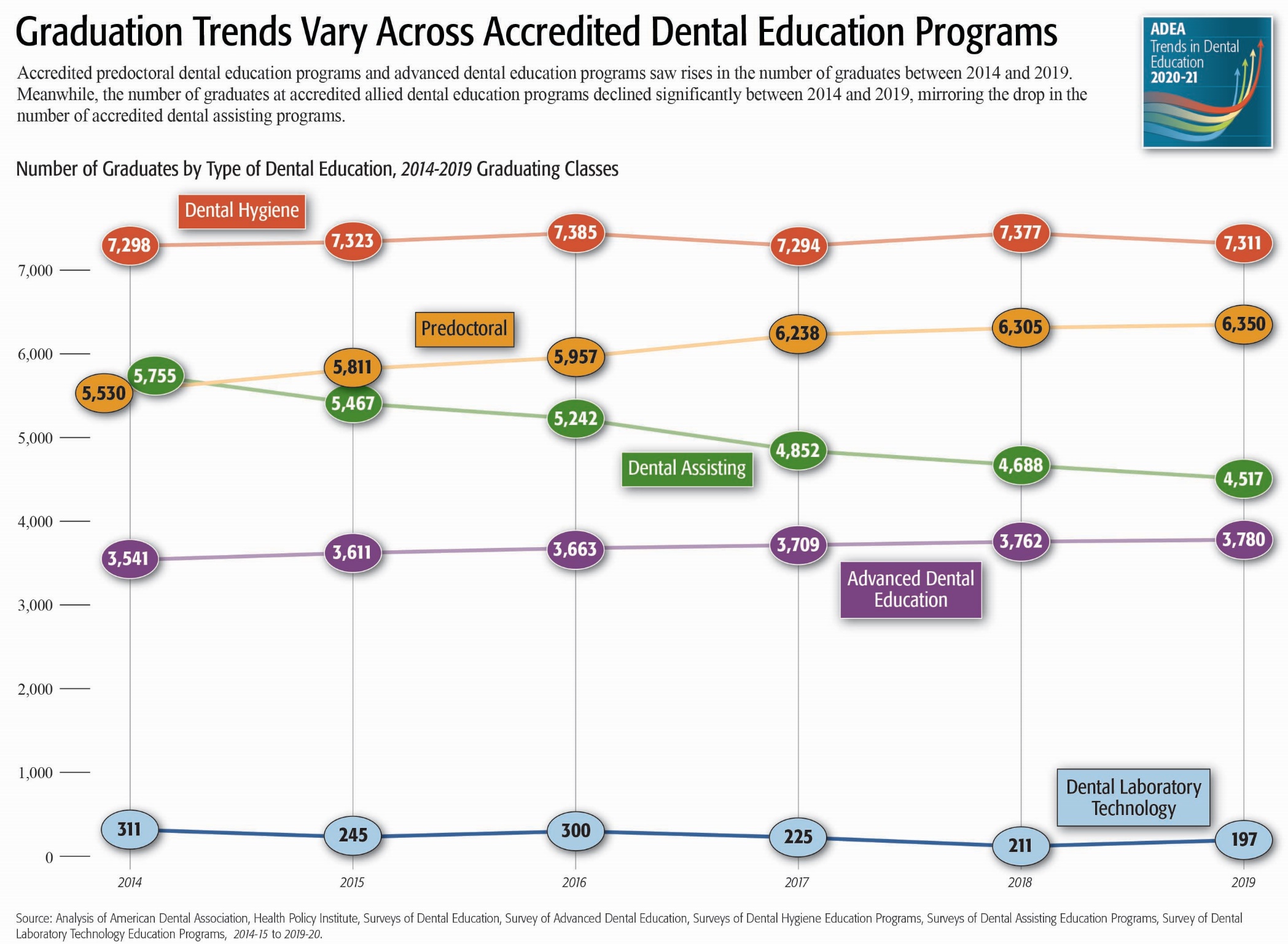 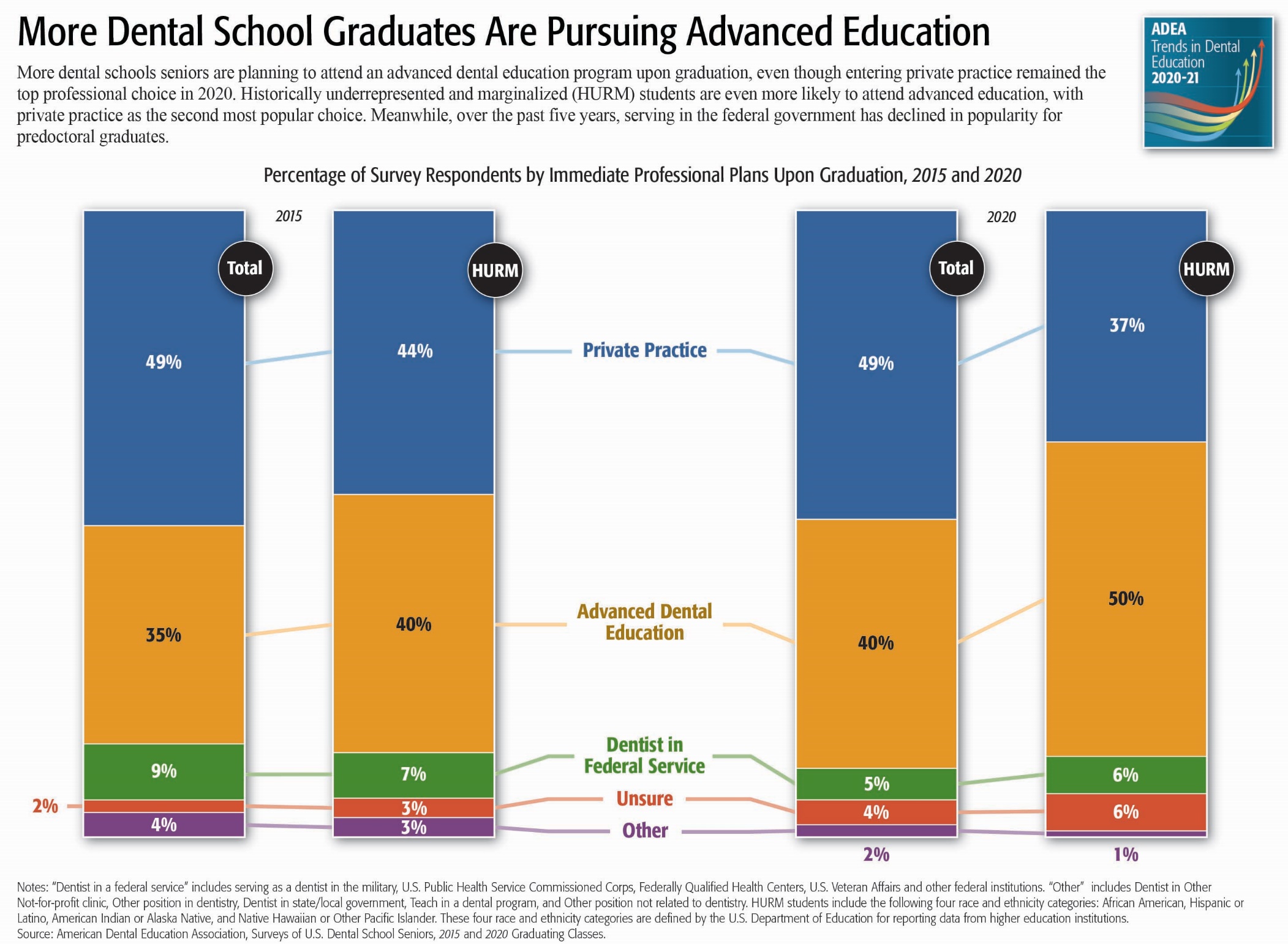 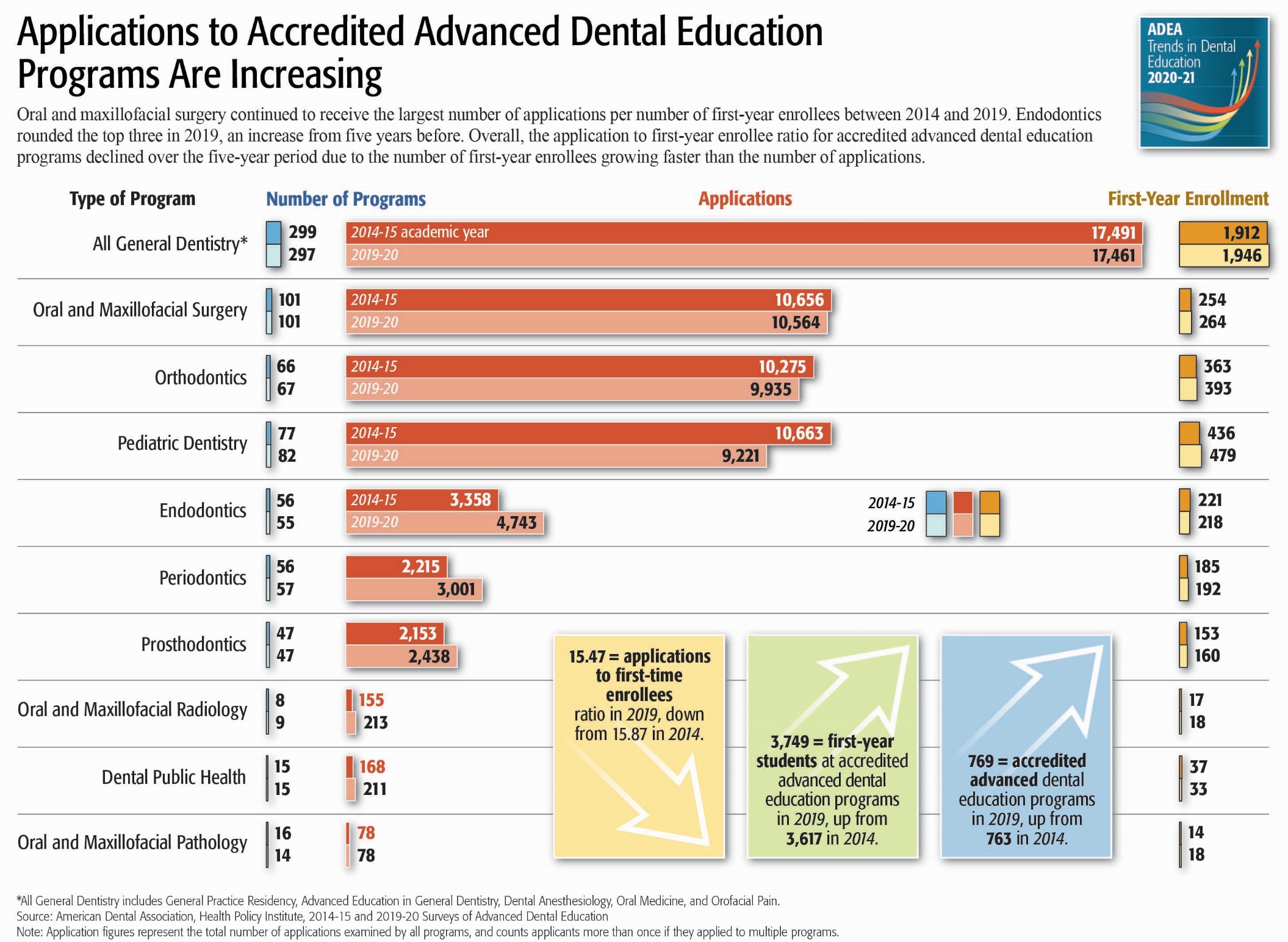 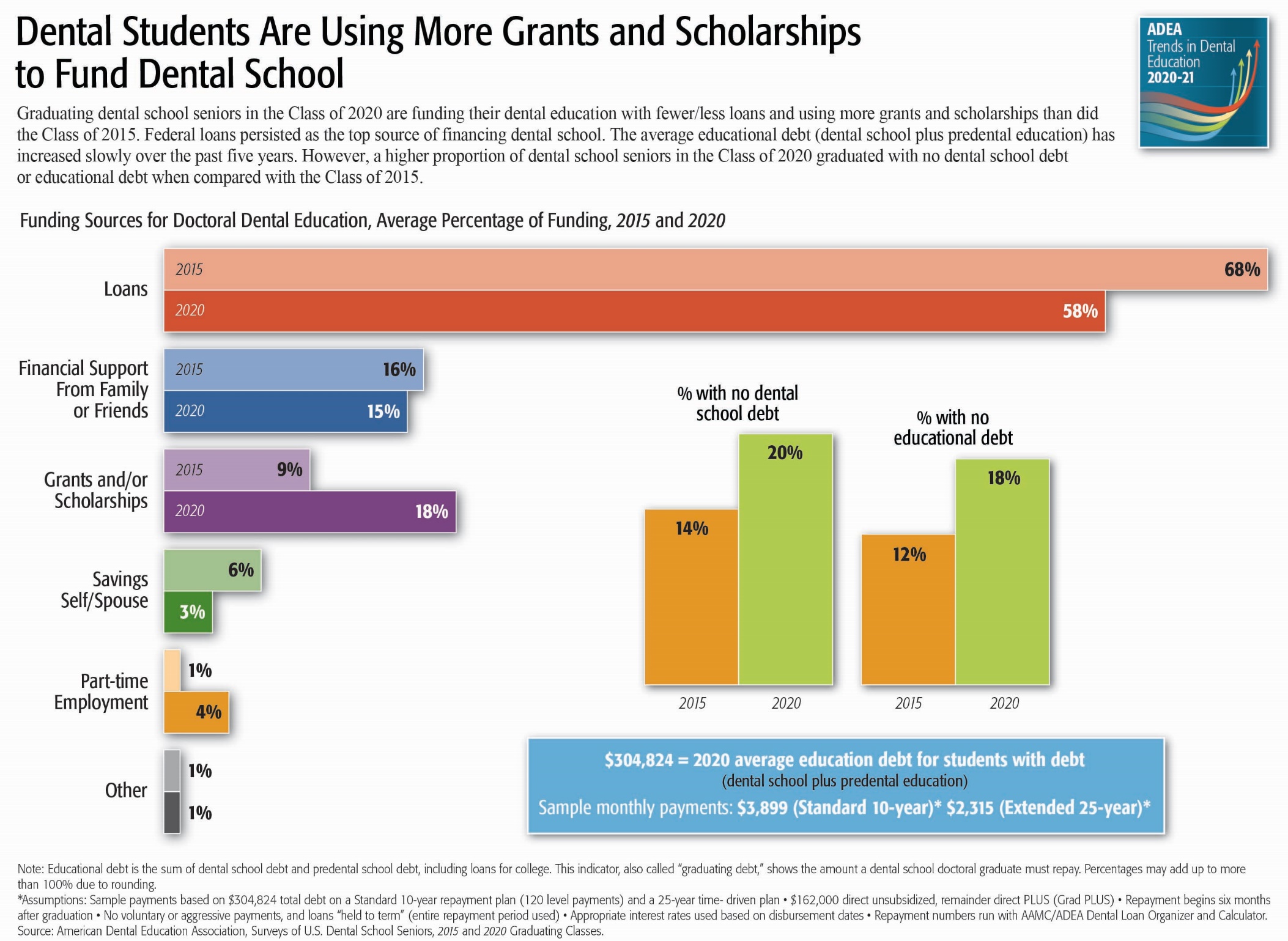 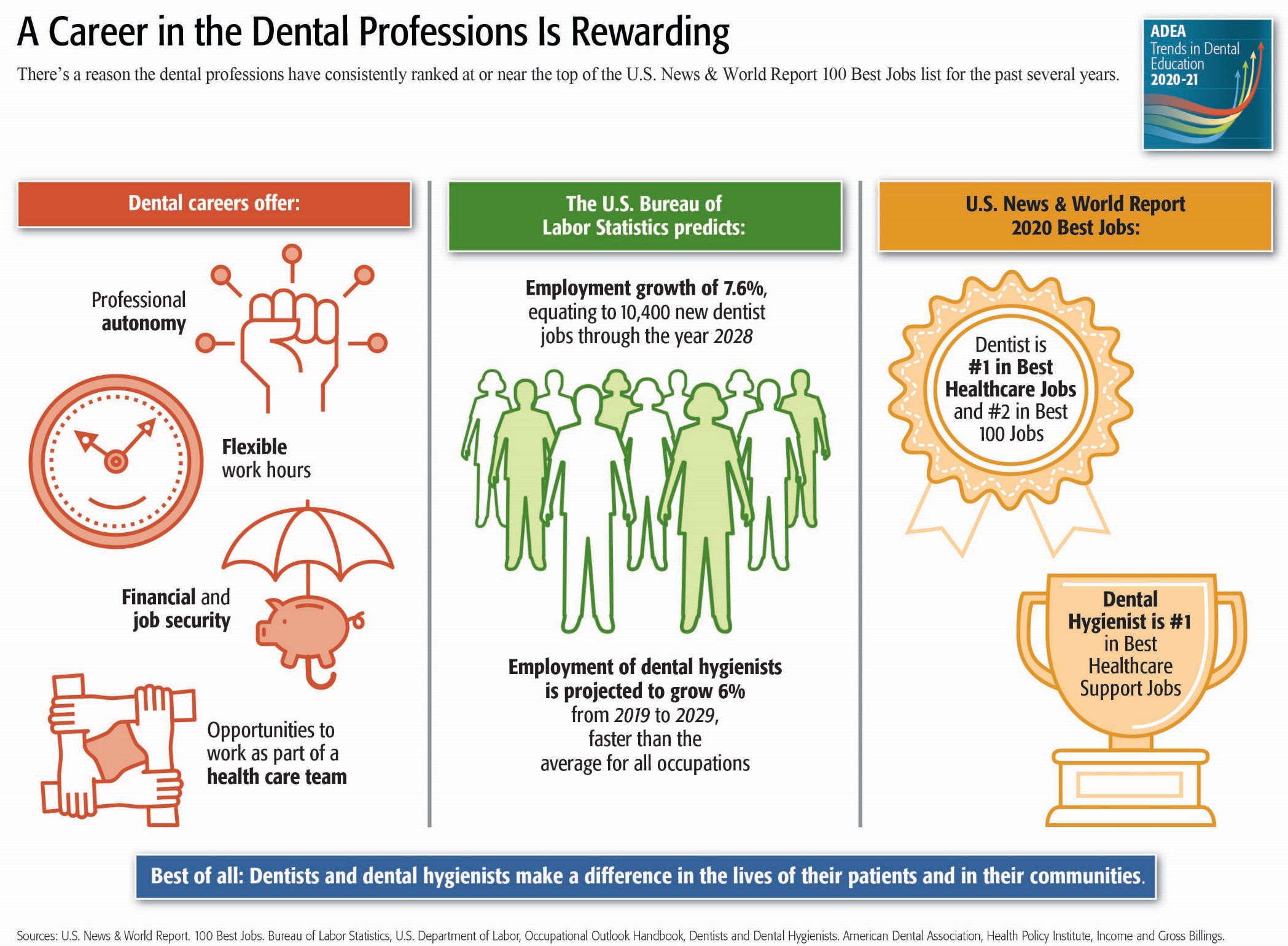 adea.org/DentEdTrends